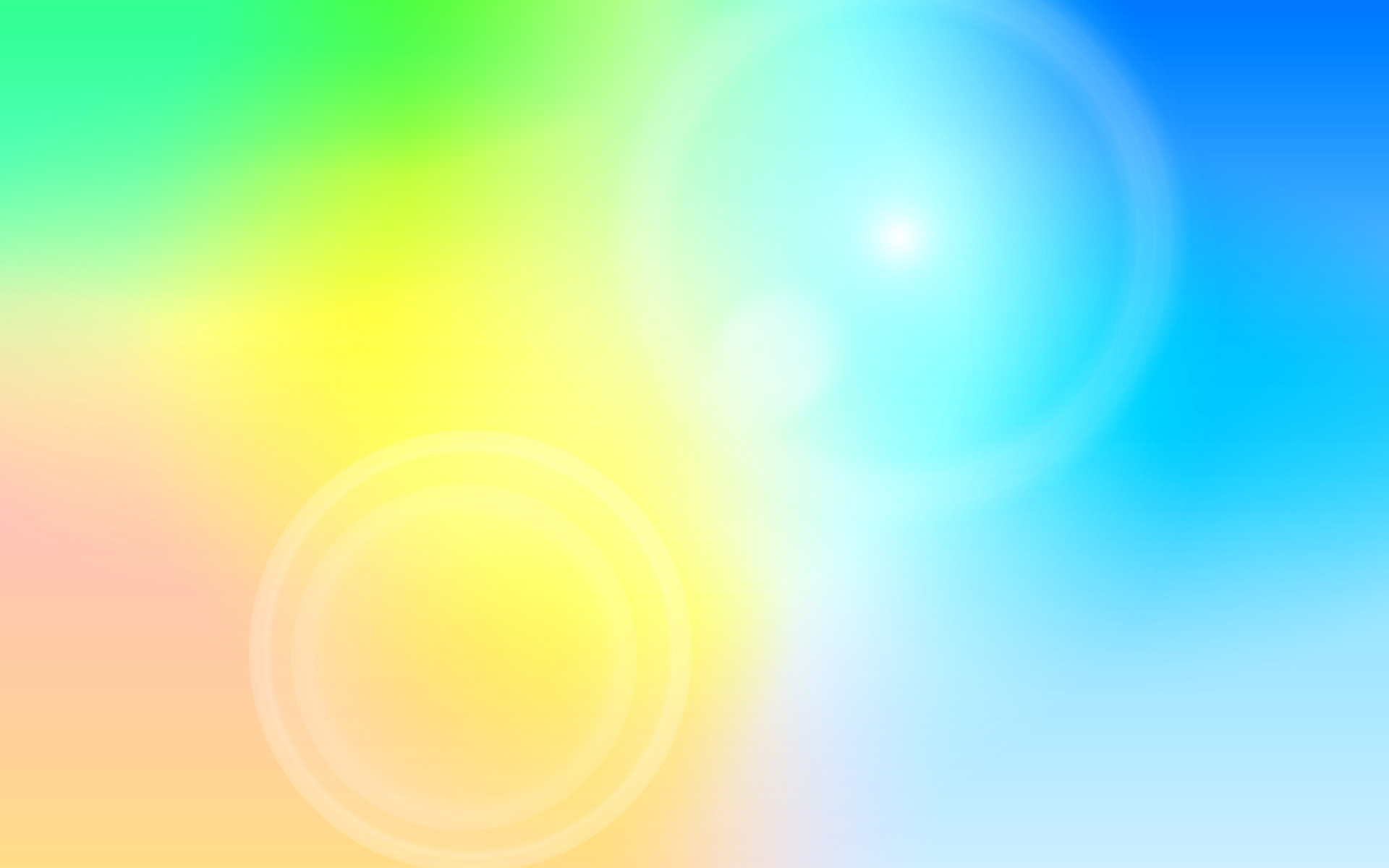 Муниципальное дошкольное образовательное учреждение
«Детский сад №55 комбинированного вида»
Использование атр-терапевтических тетрадей в работе с детьми с ОВЗ




Подготовил: педагог-психолог 
Игнатова Ф. В.





г. Ухта
2018
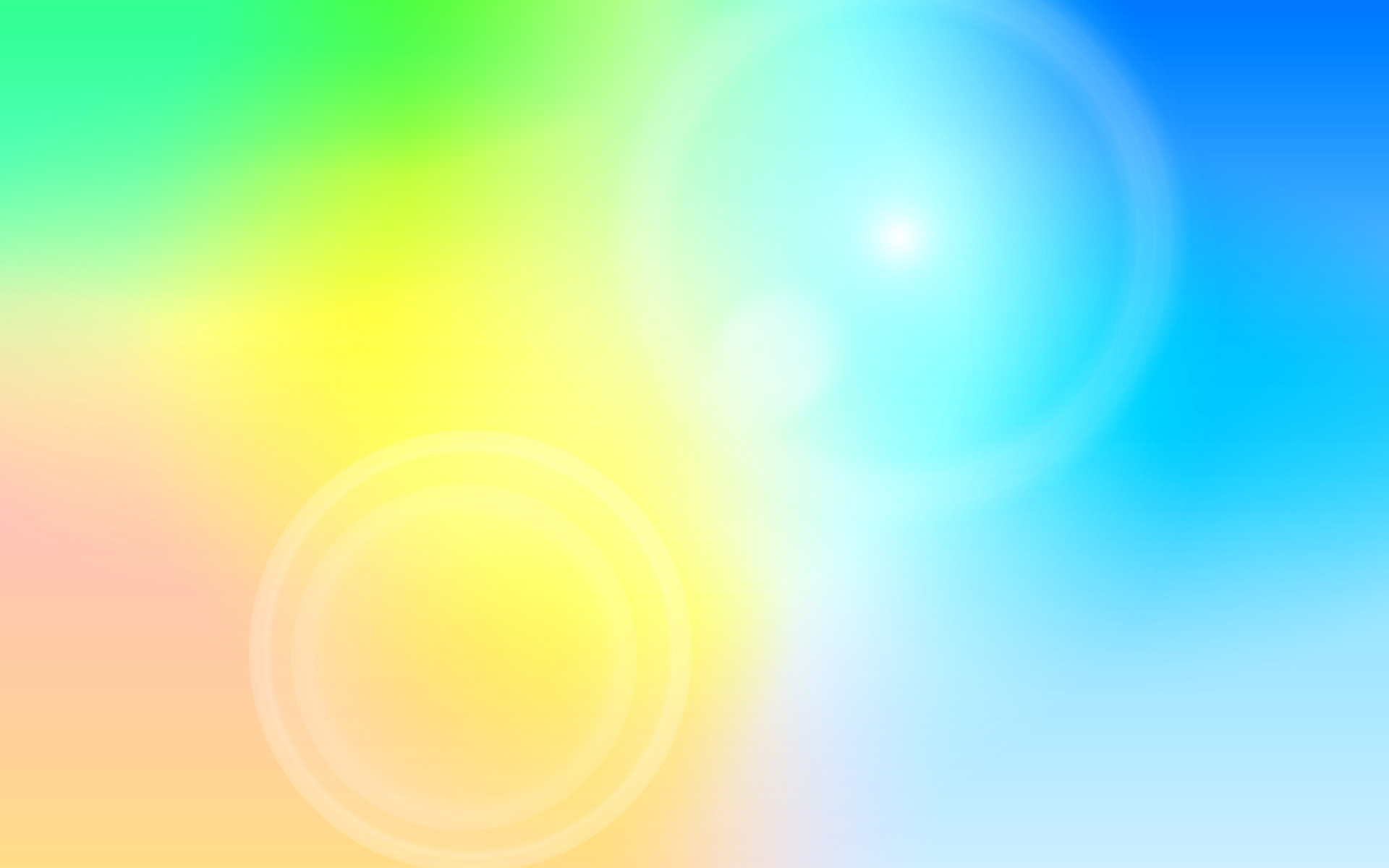 По данным Федеральной службы государственной статистики на начало 2018 года в России насчитывалось более 2 млн. детей с ОВЗ, посещающих организации, осуществляющие образовательную деятельность по образовательным программам дошкольного образования, присмотр и уход за детьми.
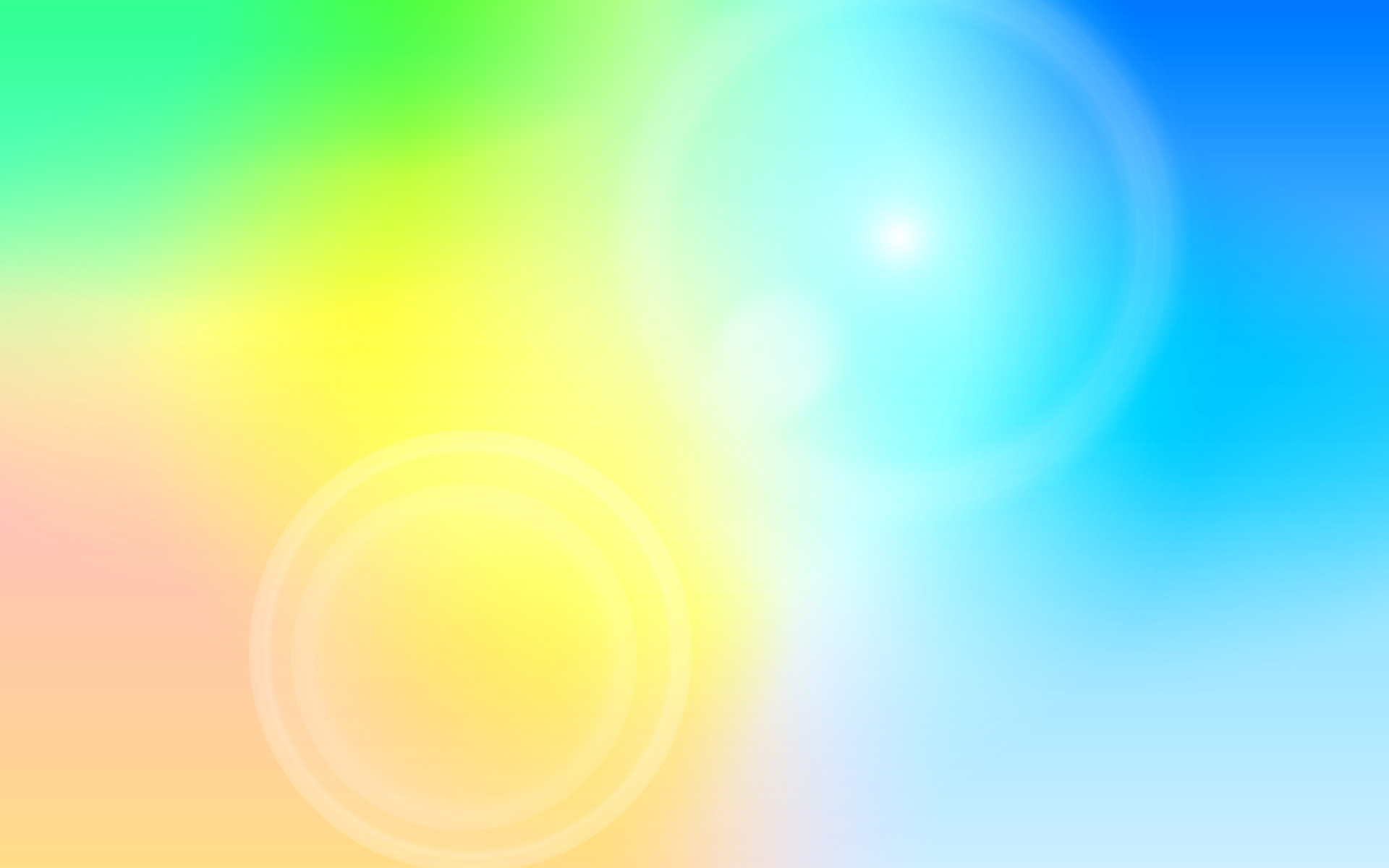 Трудности коррекционной работы с детьми  с ограниченными возможностями здоровья: 
- детей с ОВЗ достаточно сложно завлечь на индивидуальном занятии;
- внимание зачастую рассеянное и детям его трудно концентрировать.
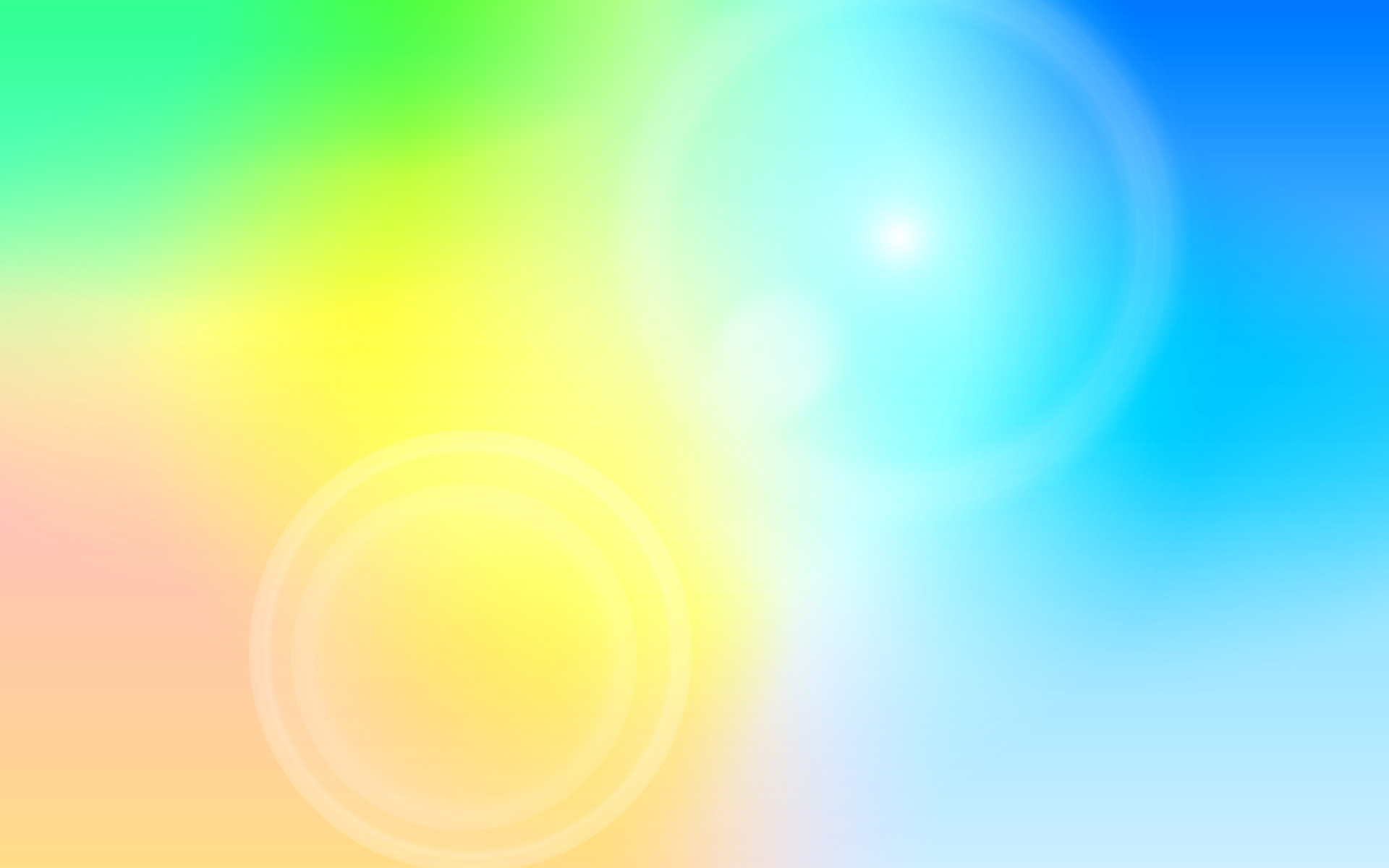 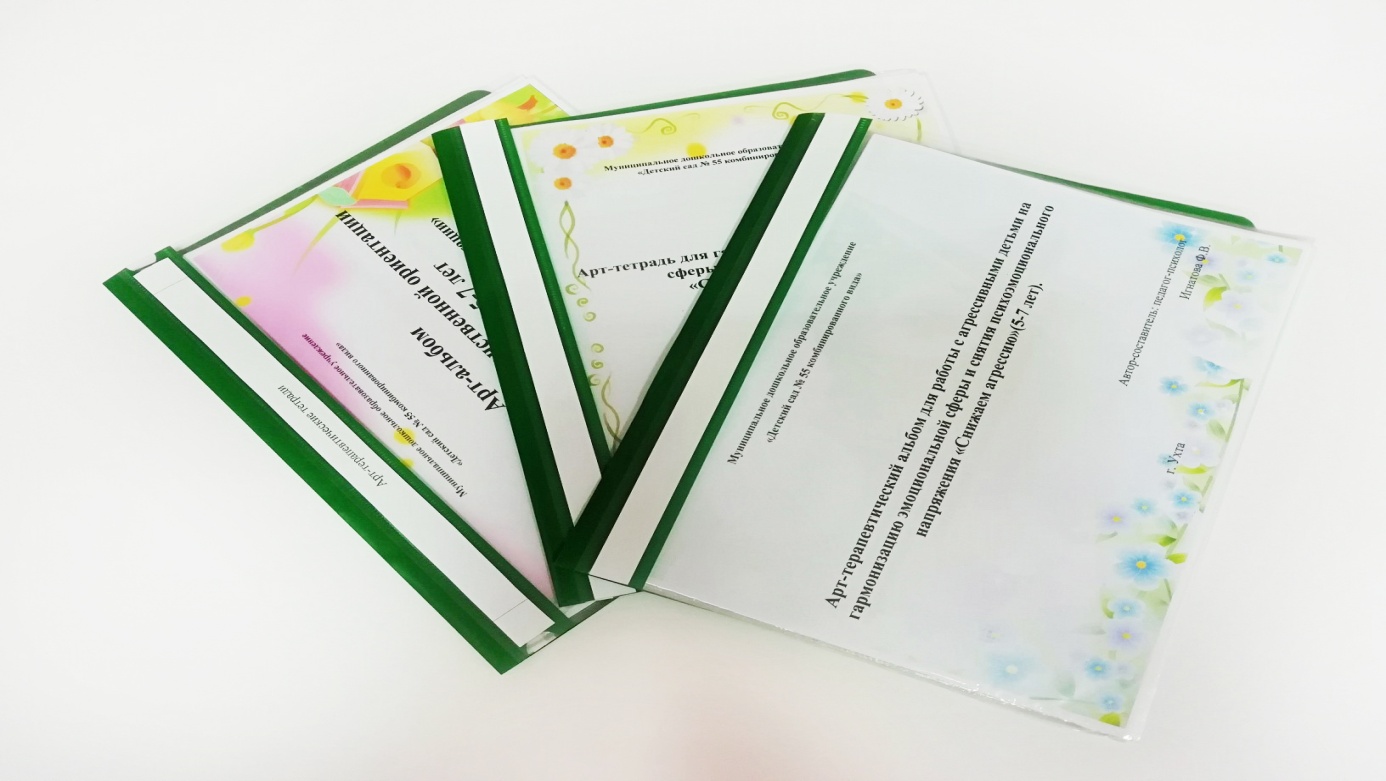 Арт-тетрадь – это творческие тетради, в которых собраны игры и упражнения на развитие психических процессов или коррекцию поведенческих отклонений, на ряду с коррекцией и развитием  у ребенка происходит формирование эстетического вкуса и творческого мышления.
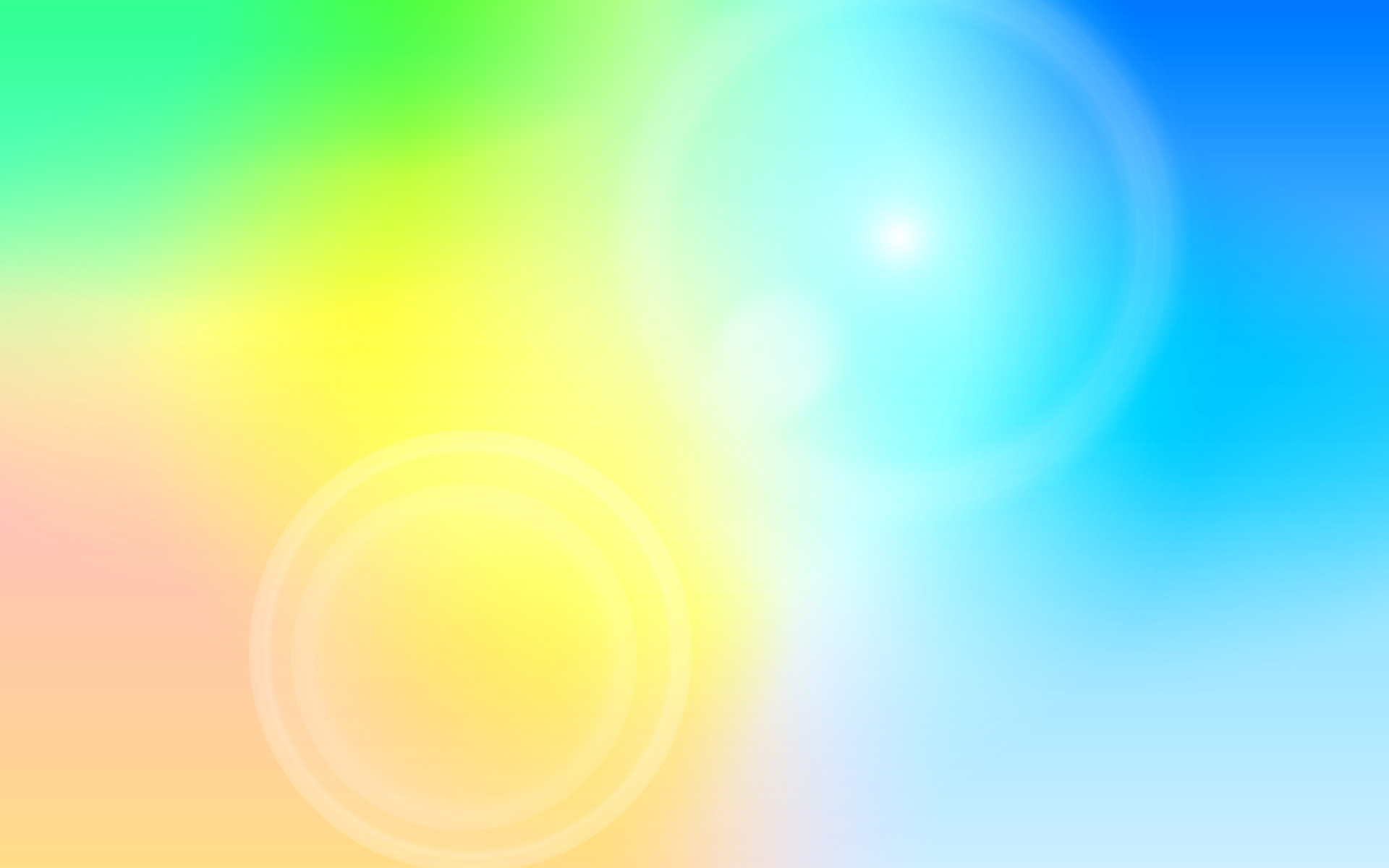 Арт-тетради рассчитаны на детей с ОВЗ 5-7 лет, но также в перспективе возможна разработка подобных арт-тетрадей, но для детей более младшего возраста.
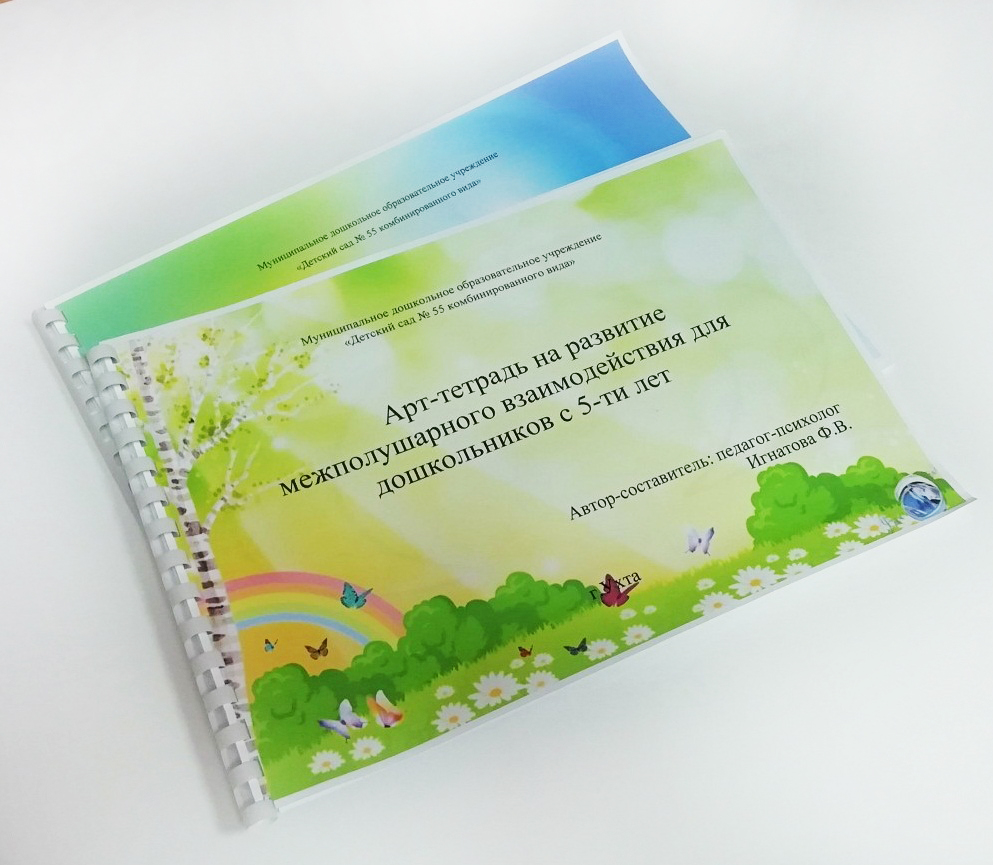 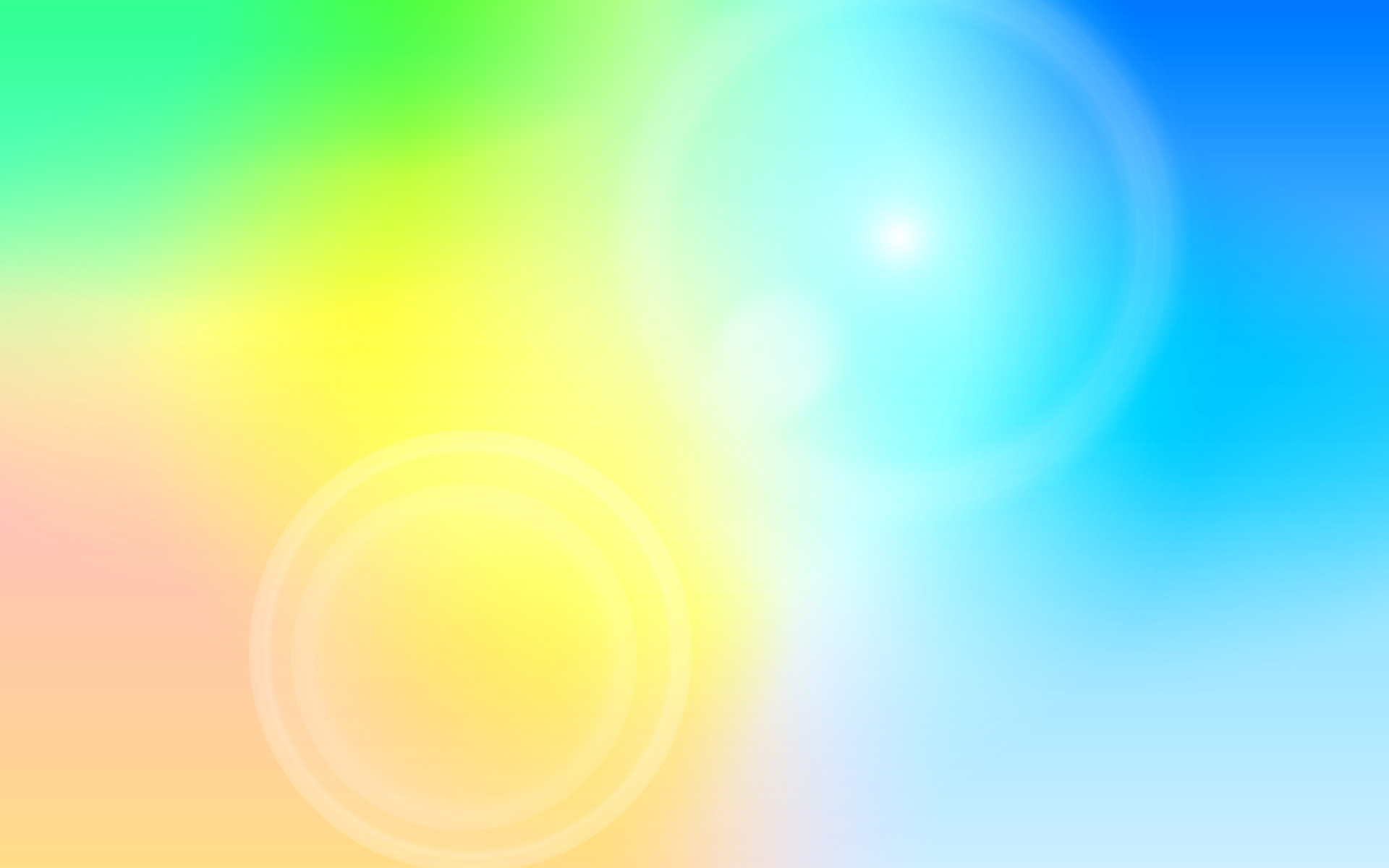 Специфика совместной деятельности с детьми
по арт-тетрадям
Шаг №1
предоставляется выбор материала для рисования, всю тетрадь не обязательно вести исключительно карандашами, это могут быть и гуашь, акварель, пастель или даже пальчиковые краски
Шаг №2
На одном занятии ребенок выполняет 3-4 задания из тетради.
Шаг №3
В конце занятия ребенок делится впечатлениями от выполненных упражнений.
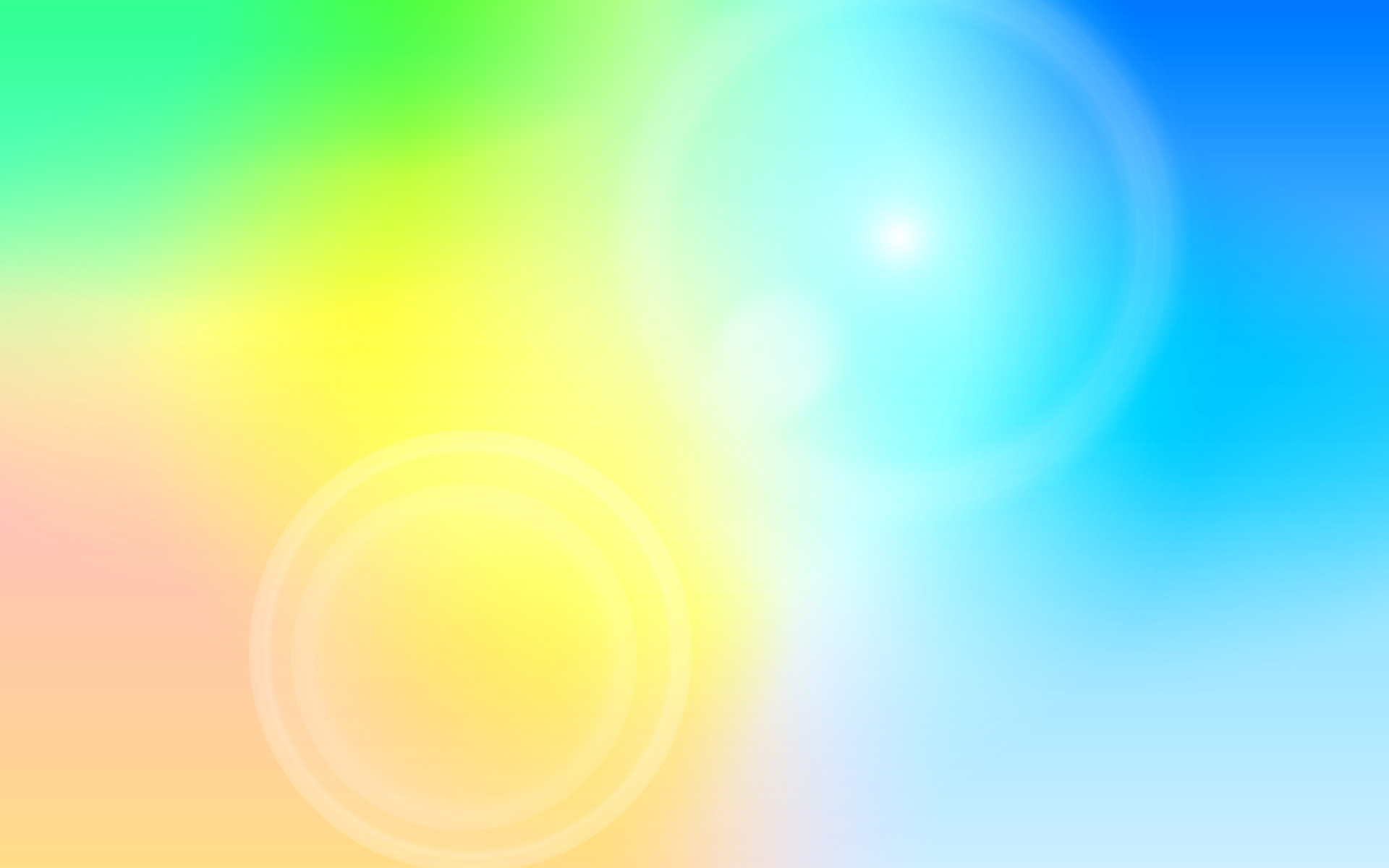 Арт-тетрадь по развитию внимания
«Внимание, только внимание»
Основные задачи данной тетради: 
развитие внимания, 
развитие навыков классификации, 
развитие объема и концентрации внимания,
развитие навыков обобщения, 
развитие зрительного восприятия, 
 развитие мелкой моторики рук,
- способствование развитию речи.
Арт-тетрадь состоит из следующих заданий: 
 вставь пропущенные цифры в окошечки;
 найди определенные предметы и обведи; 
 отыщи все буквы на листе и обведи; 
 лабиринты; 
 отыщи кто здесь нарисован и раскрась; 
 задания «Зашифровщик» и многие другие.
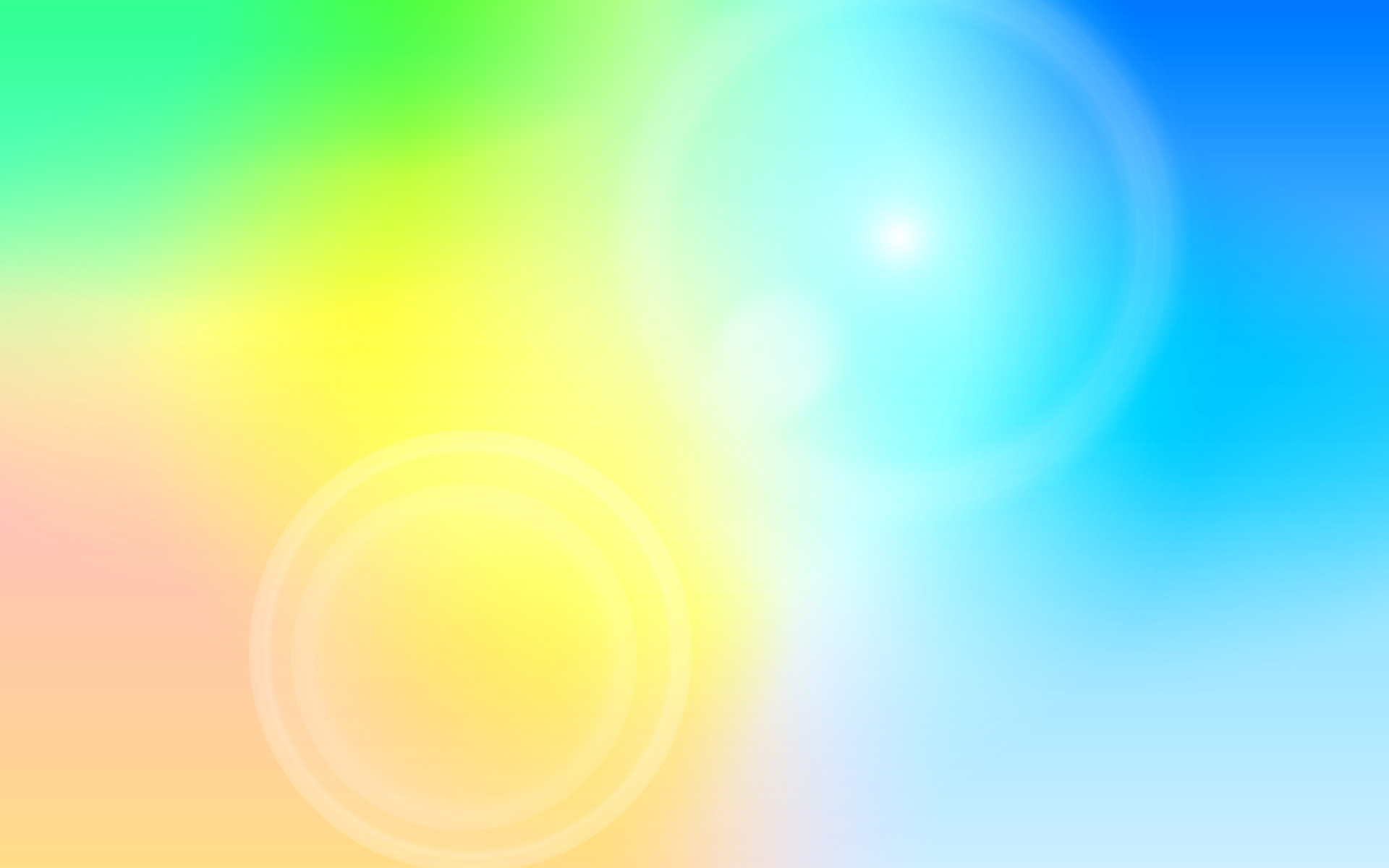 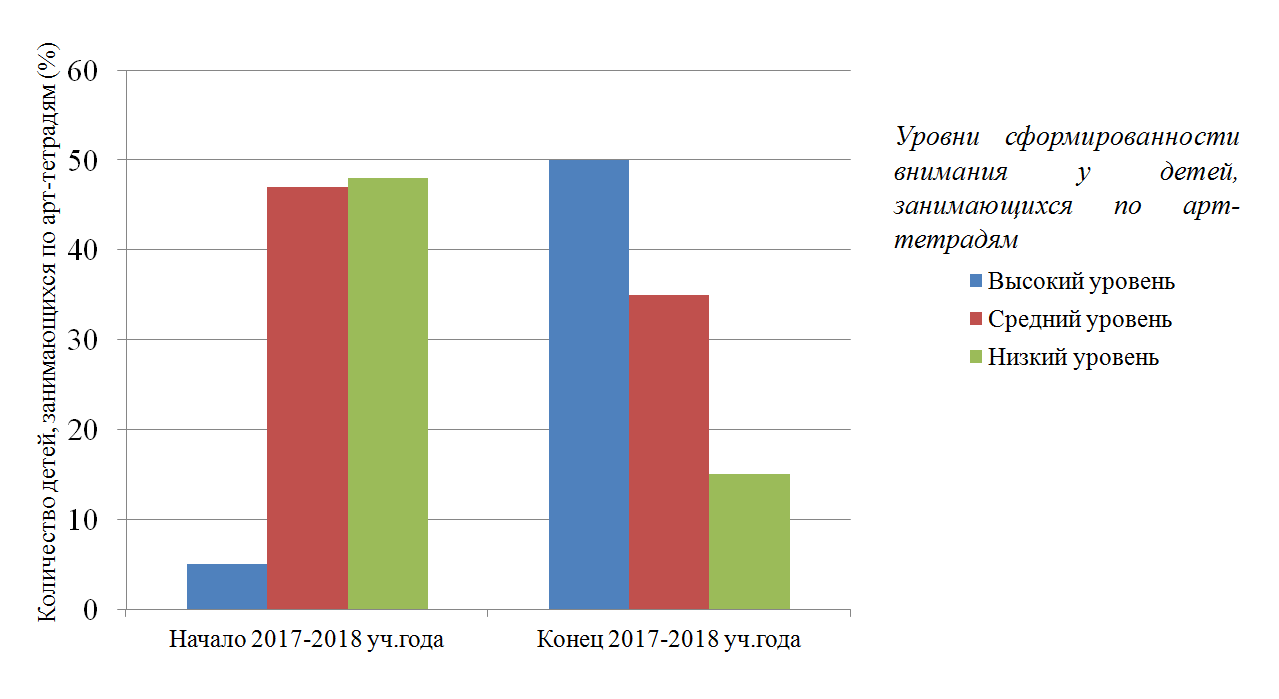 Рис.1. Сравнительные результаты диагностики внимания у воспитанников подготовительной к школе группы компенсирующей направленности, до и после применения арт-тетради «Внимание, только внимание»
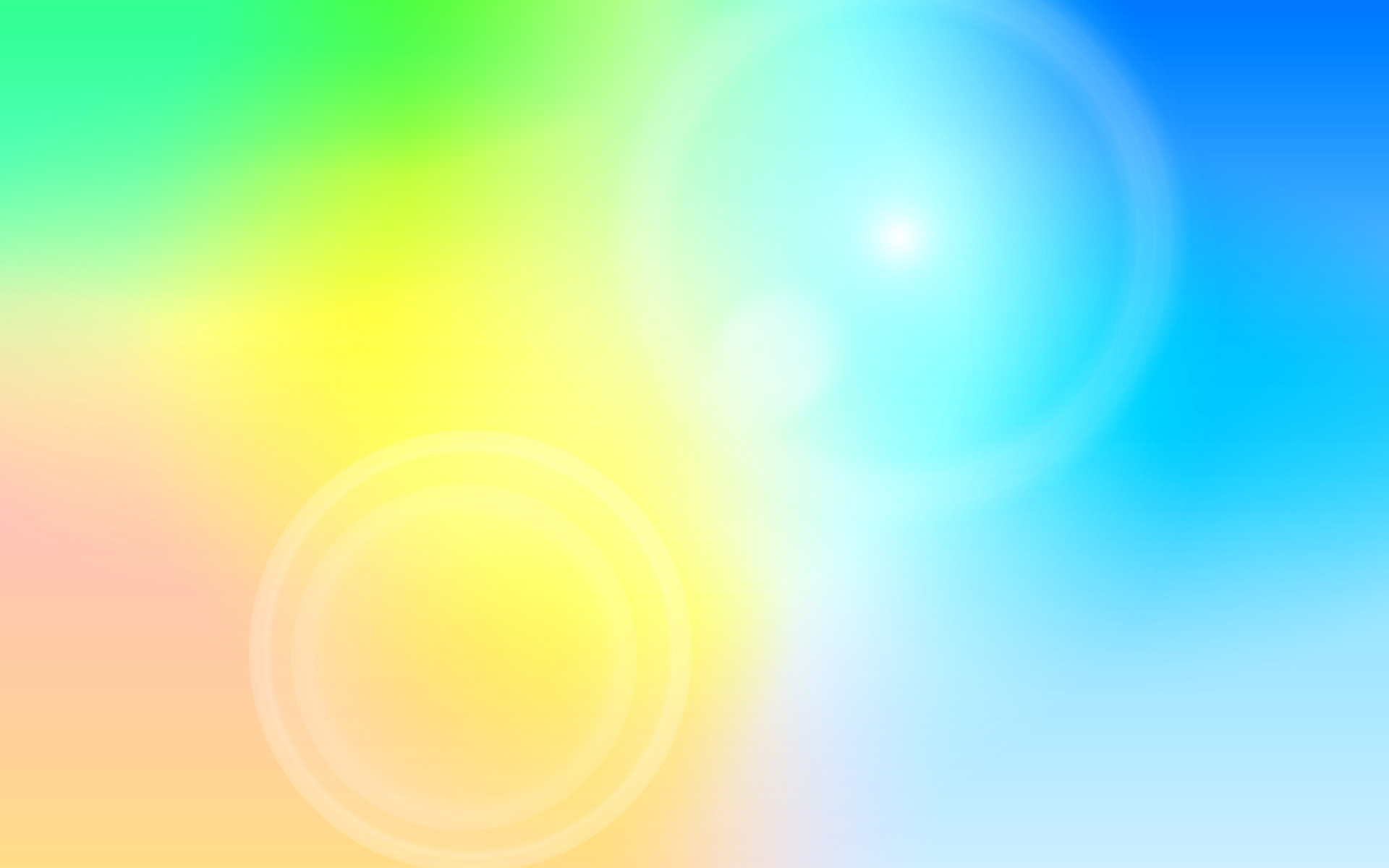 Известно, что искусство способно изменить душевное и физическое состояние человека. Положительное эмоциональное возбуждение при рисовании усиливает внимание ребенка с ОВЗ, тонизирует центральную нервную систему, облегчает в последствие установление контакта с людьми.
Данная разработка подойдет воспитателям и специалистам, работающим с детьми с ОВЗ, как для индивидуальных занятий, так и в качестве домашнего задания выполняемого родителям.
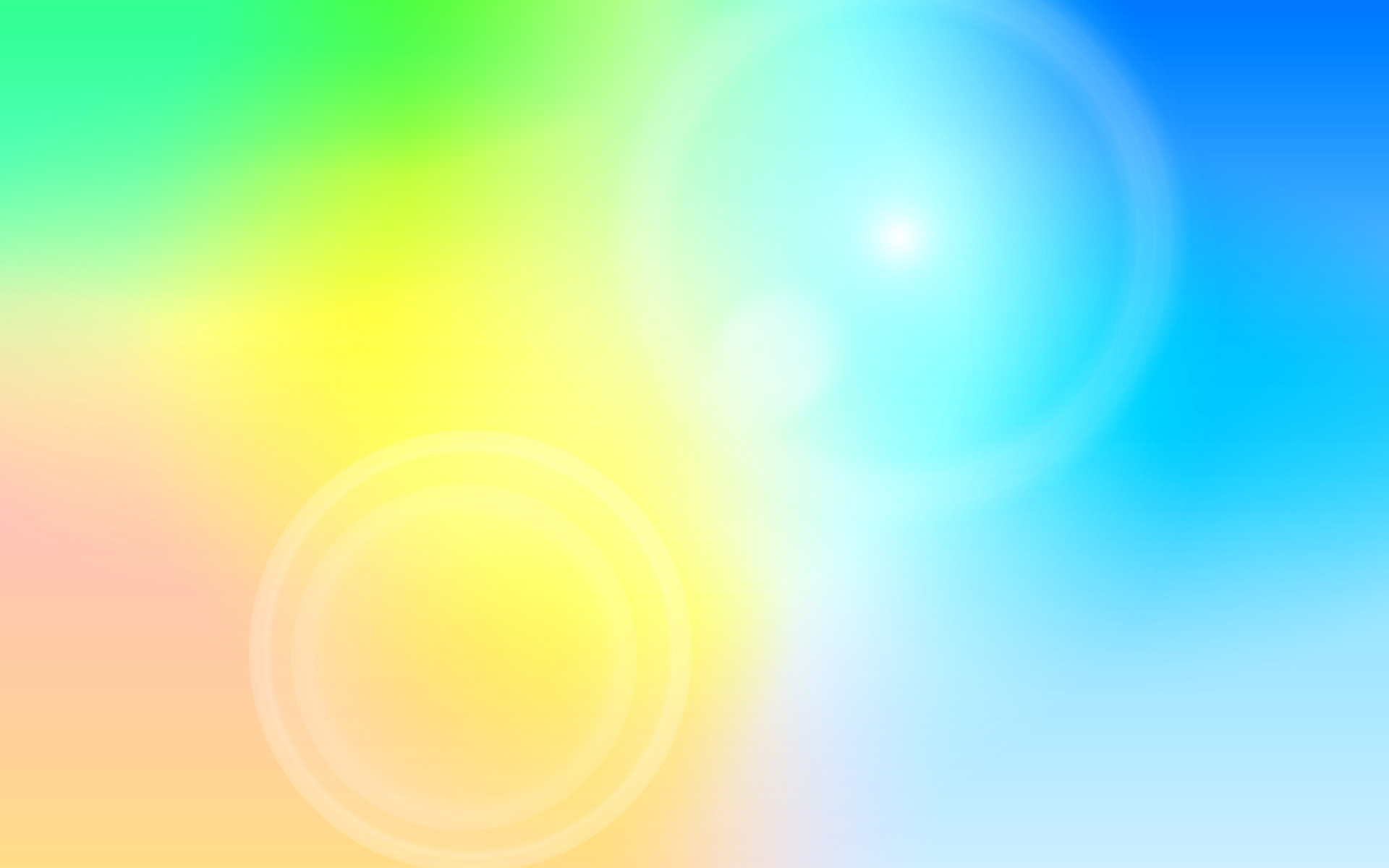 Спасибо за внимание!